Colours
Lliwiau
coch
gwyrdd
glas
melyn
oren
porffor
brown
llwyd
du
gwyn
pinc
Lliwiau
brown
du
coch
melyn
porffor
glas
llwyd
oren
gwyrdd
pinc
enfys
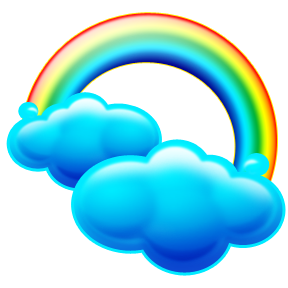